家长陪餐心得
薛家实验小学三（14）班家长
食材品鉴
每天的食材在送到学校后都要经过严格的检查，并称重做好记录.
保质保量
蔬菜
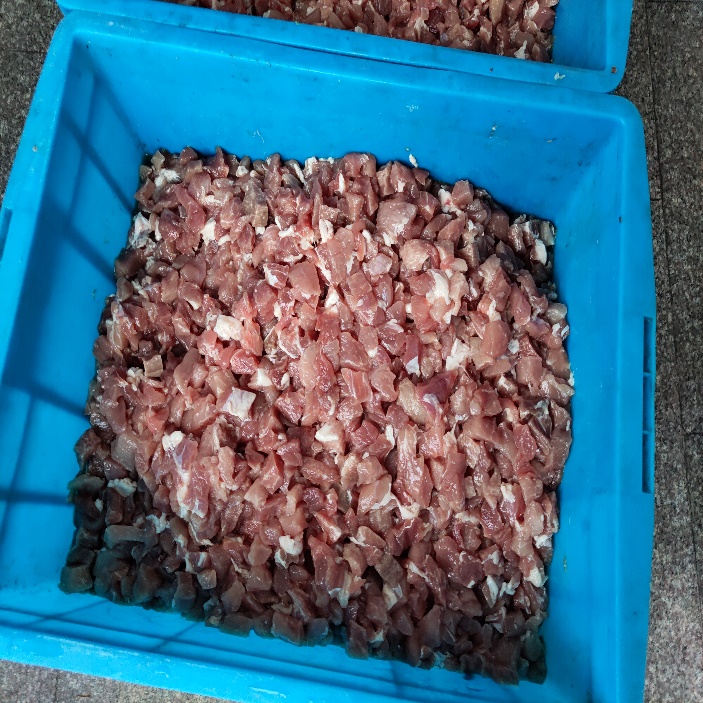 肉块
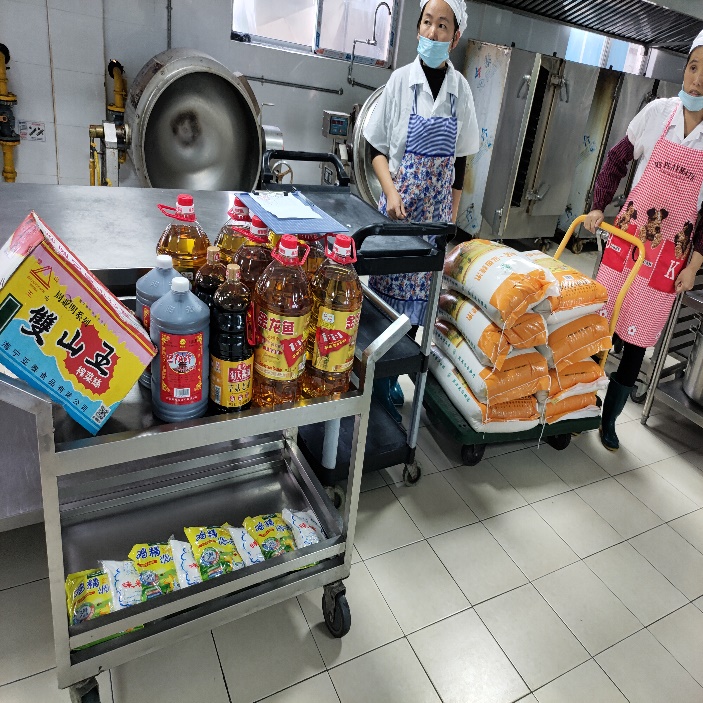 粮油
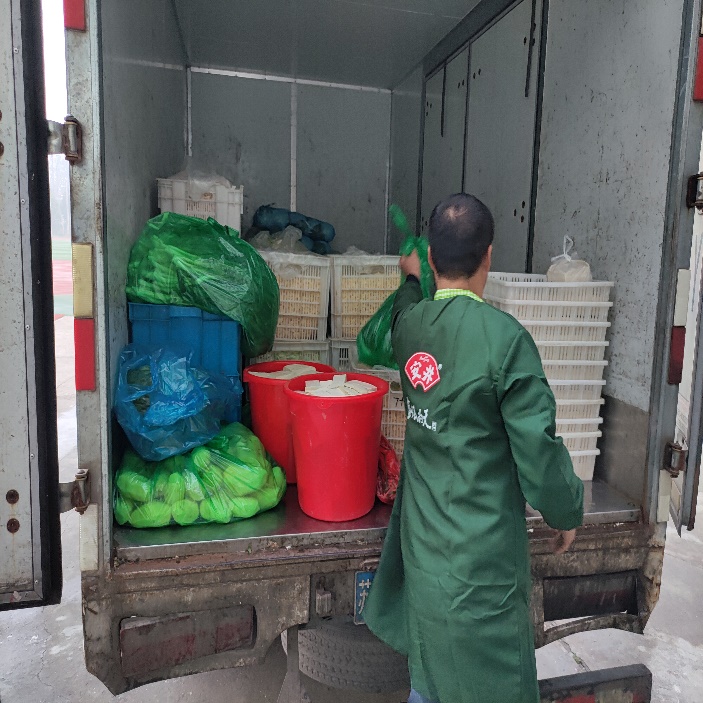 食材选择
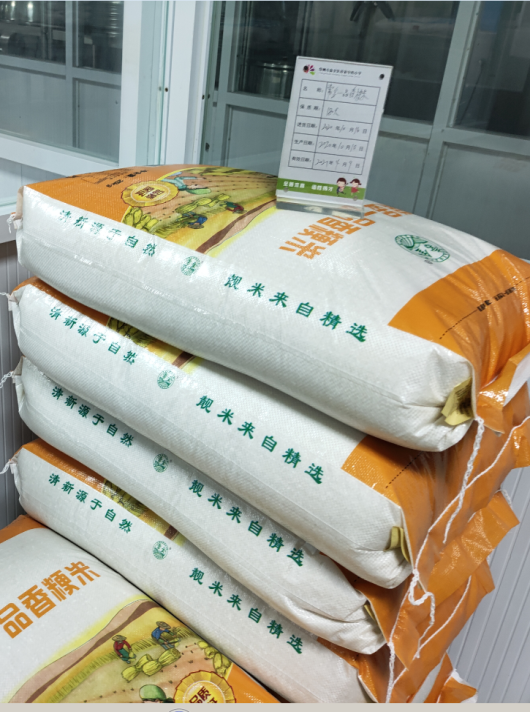 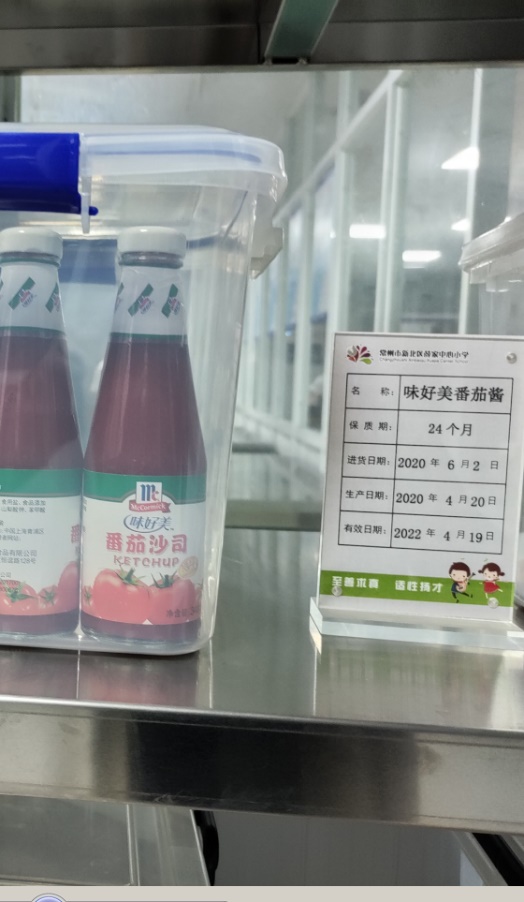 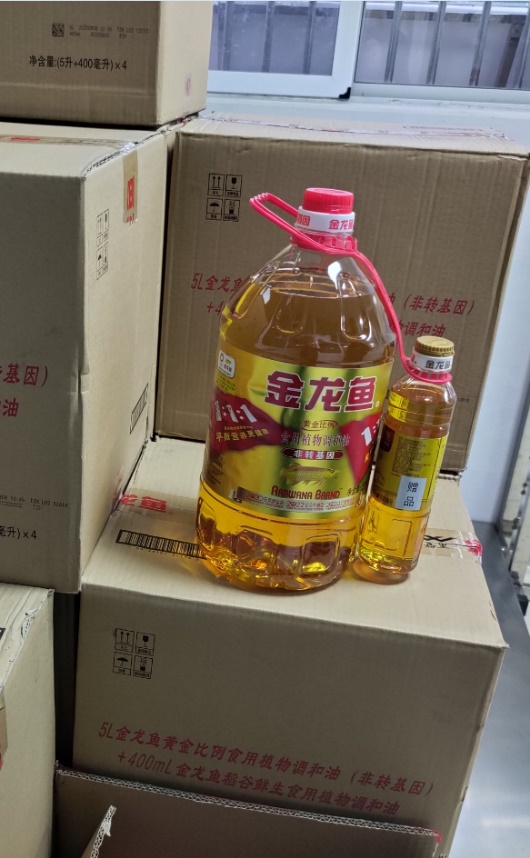 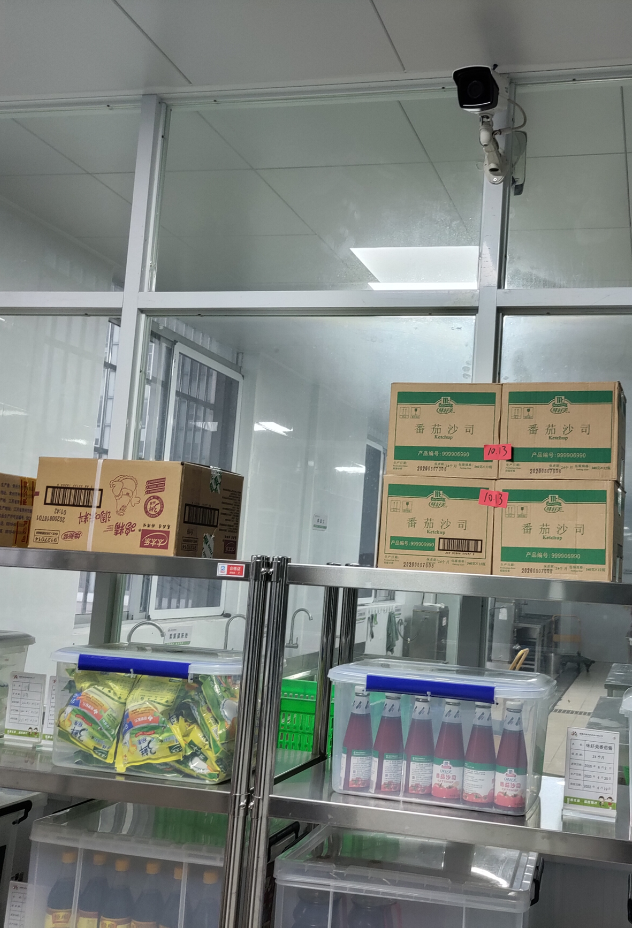 部分调味品
好味美
番茄沙司
金龙鱼
非转基因食用油
常金
本地大米
所有食材有相应的标识牌，信息包括：名称，保质期，进货日期，生产日期，有效日期
食堂环境
厨具布局
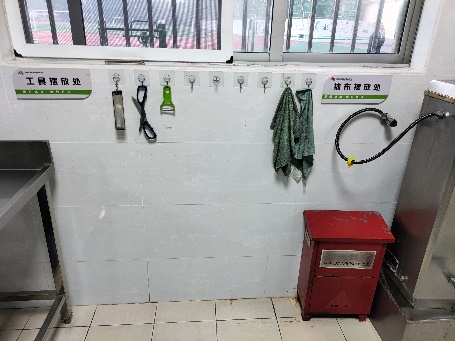 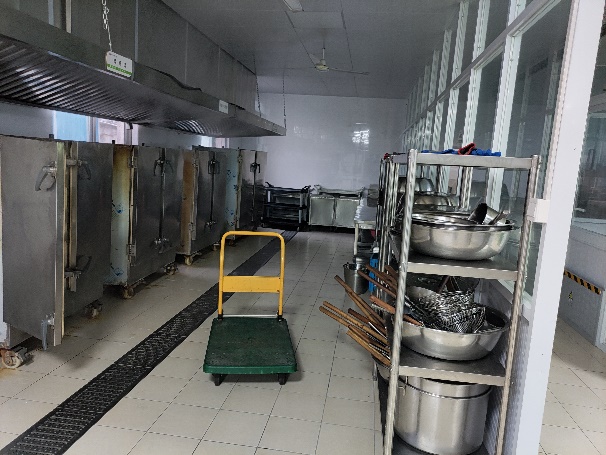 地面干净，整洁，无杂物
工具都有标示识别，并放在指定位置
厨具摆放整洁，明了
清洗池分素菜清洗池和肉品清洗池
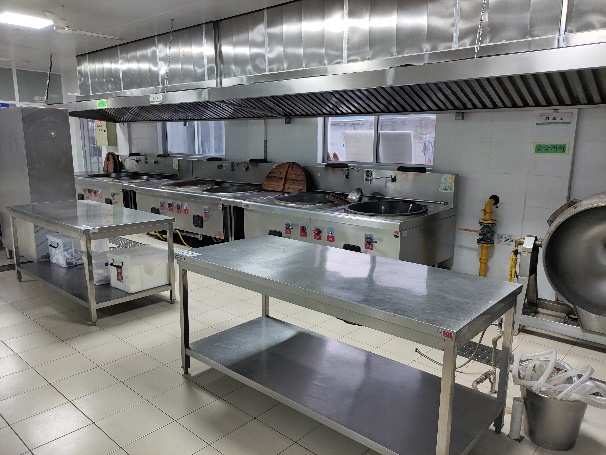 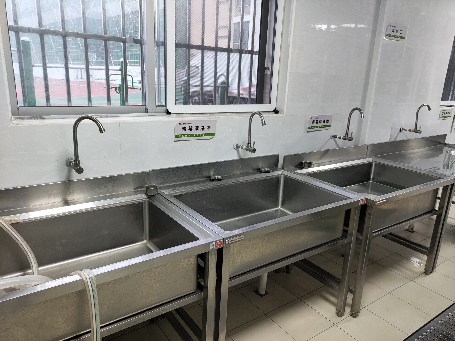 如家一般的整洁，卫生
饭菜留样
监控实时记录
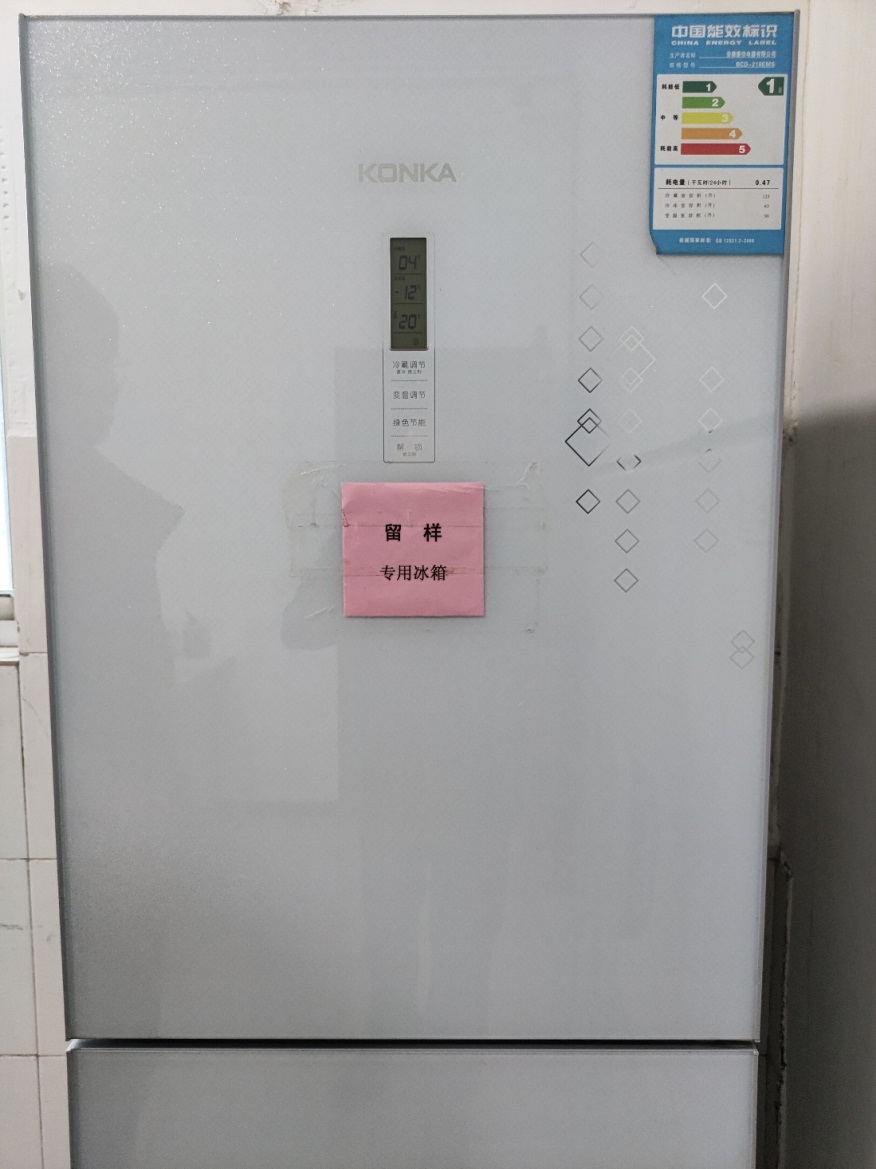 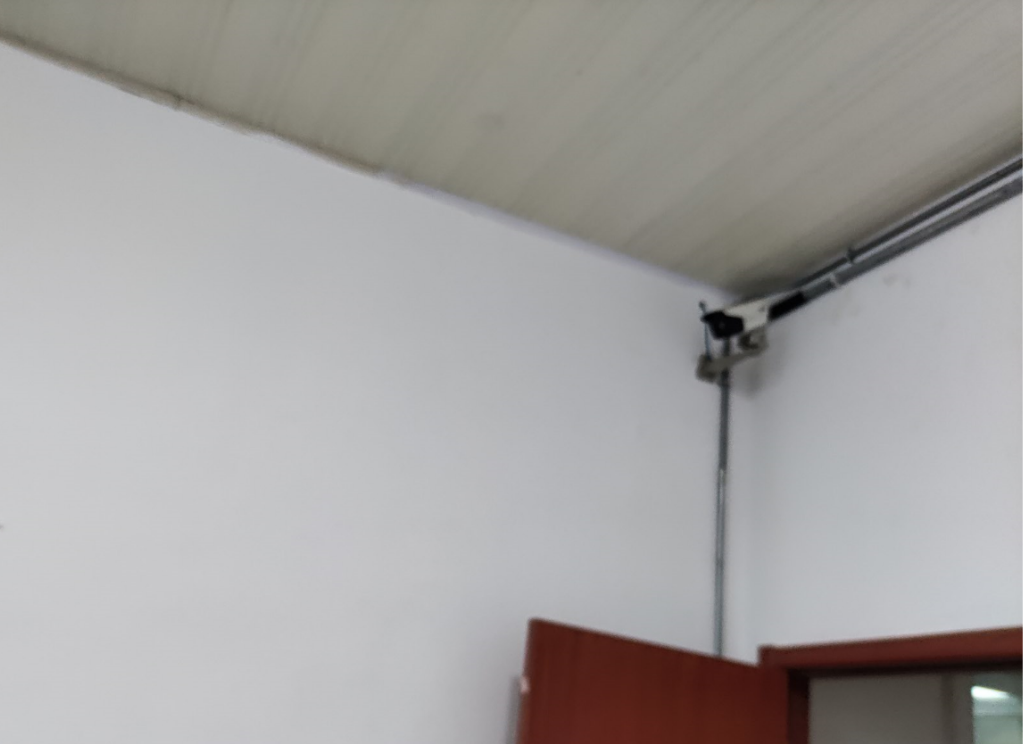 4
8
当天每种饭菜必须做留样
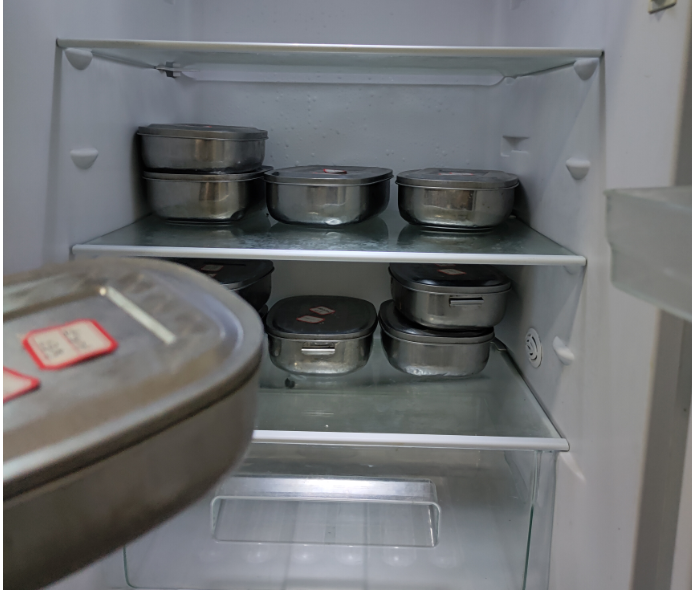 饭菜留样至少48小时，预防群体事件发生后，方便追溯
蔬菜农药检测
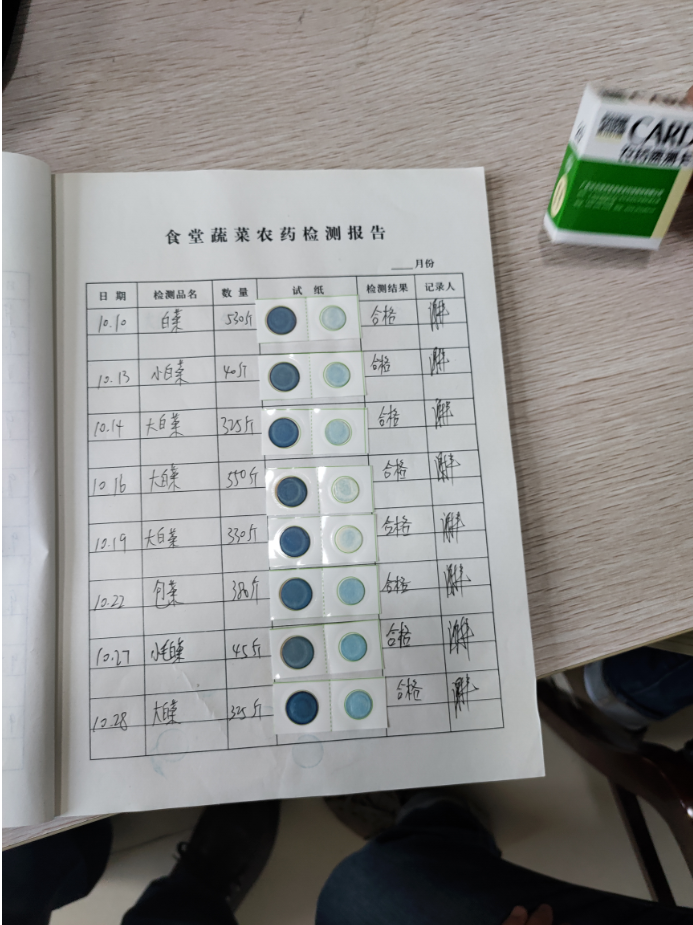 农药检测
每日对采购的蔬菜做农药残余检测，保证所有的蔬菜是安全的，放心的.
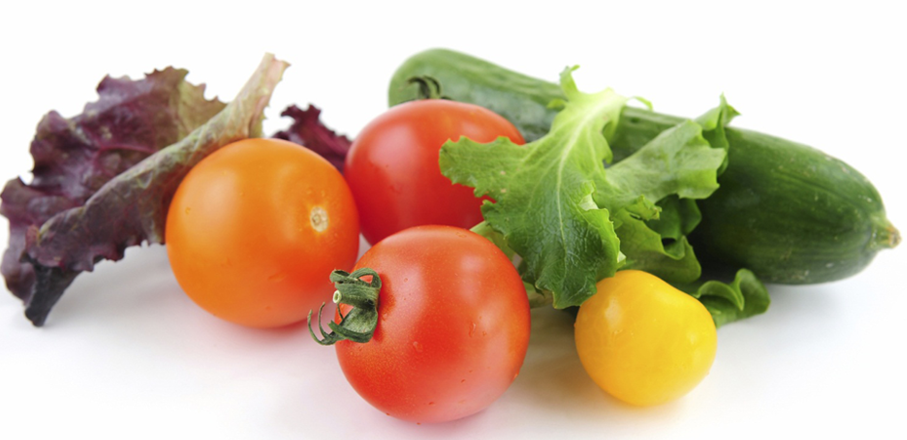 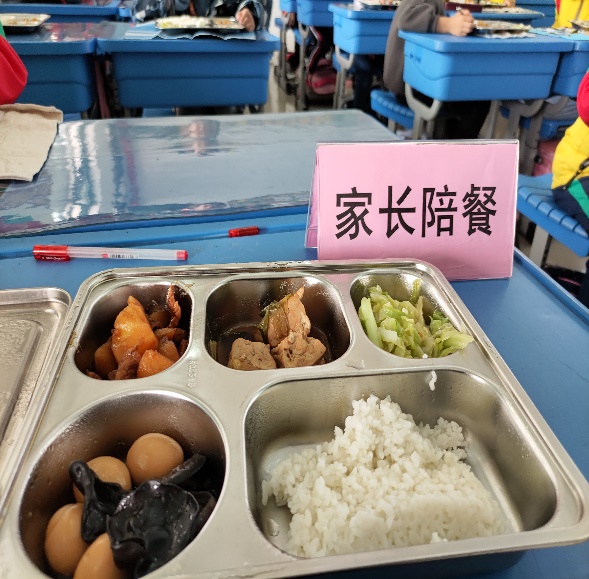 就餐氛围
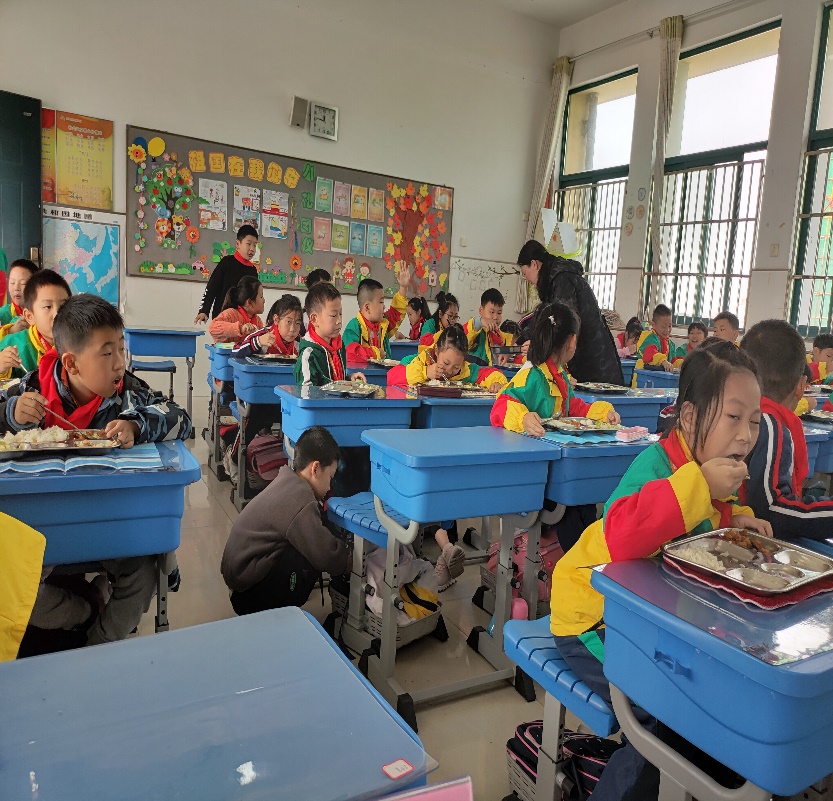 文明用餐
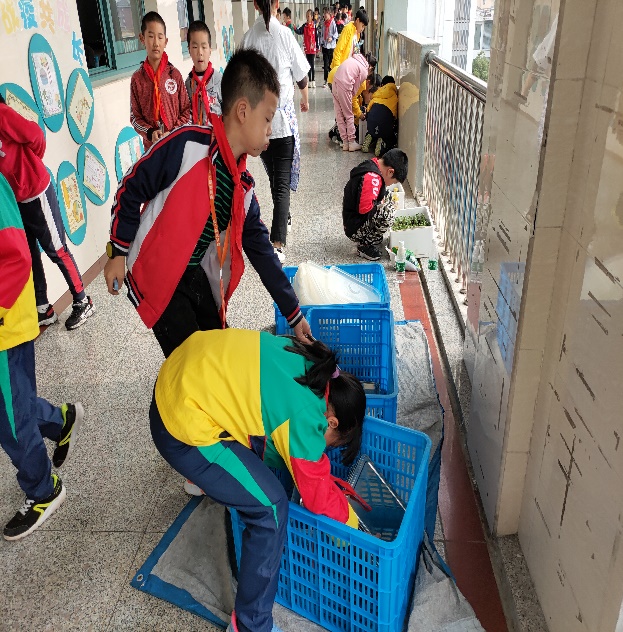 排队取餐 - 井井有序
文明用餐 – 食不言，寝不语，吃相也很重要哦！
荤素搭配 – 营养均衡
用餐完毕能将餐具整齐的放入相应的收纳箱
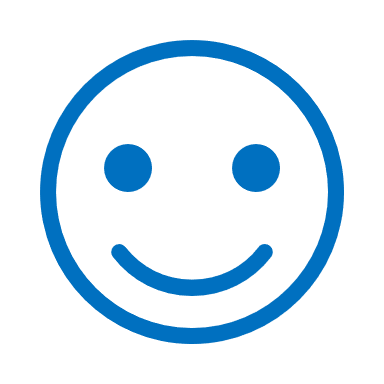 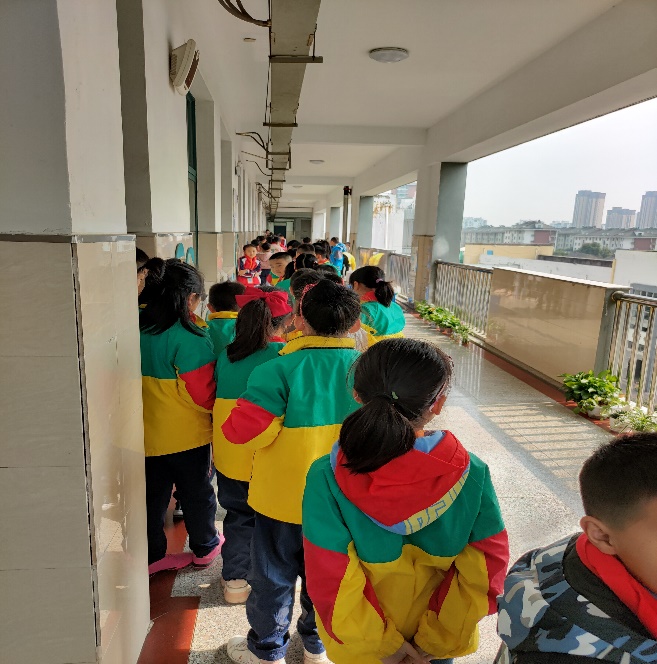 4
2
3
1
在优雅诗词的背景音乐中享受丰富的午餐
建议及改善
可适当增加面食食品，如面条，馒头；
每日饭菜菜谱是否可发至班级群，让家长了解；
饭菜中添加汤类；
增加清真饭菜，满足少数师生